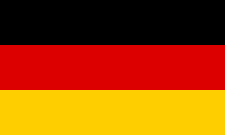 Friedrich Mohs
Période de temps:1773-1839
Nationalité: allemande 
Découverte: dureté des minéraux
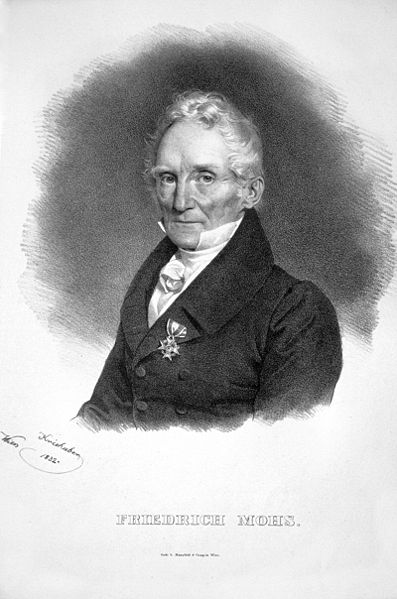 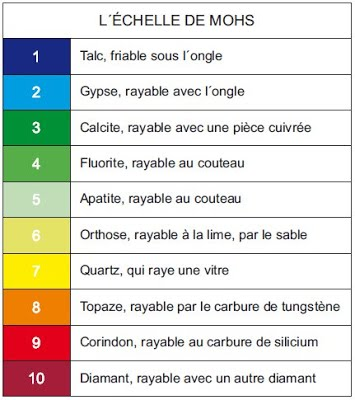